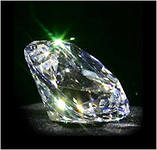 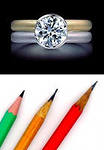 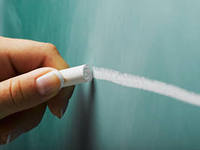 Углерод. Физические и химические свойства.
Строение атома углерода.
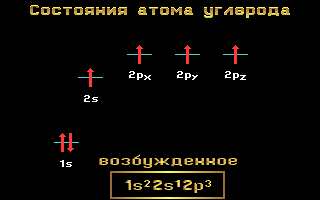 Степени окисления атома углерода в соединениях:
-4    (SiC, CH4, Al4C3)

+2 (CO)

+4 (CO2 , CCl4 )
Охарактеризуйте элемент углерод по его положению в ПСХЭ
Элемент по классификации.
Как выражены свойства элемента в сравнении с соседями по периоду и подгруппе.
Формула высшего оксида. Его характер.
Формула гидроксида. Его характер.
Формула летучего водородного соединения.
Нахождение углерода в природе.
11 место по распространенности в природе.
4 место на Солнце ( Н2, Не, О2);
В земной коре: СаСО3 (известняк, мел,  мрамор), 
МgCO3CaCO3 (доломит), Сu2(OH)2CO3 (малахит), ZnCO3 (смитсонит);
горючие ископаемые;
в составе органических веществ;
в свободном состоянии в виде графита и алмаза.
Простое вещество углерод.
Аллотропные модификации углерода:

алмаз
графит
лонсдейлит
карбин
фуллерены
графен
Алмаз (adamas – непреклонный, твердый)
кристаллическая решетка – атомная;
каждый атом находится в вершинах тетраэдра;
прозрачный, с сильным лучепреломлением, плохо проводит тепло, не проводит эл. ток;
самый твердый, природный материал на Земле
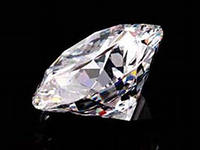 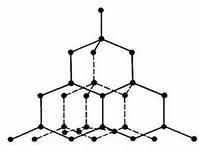 Графит (grapho – пишу)
кристаллическая решетка - атомная
серо-черная, непрозрачная, жирная на ощупь, чешуйчатая, очень мягкая  масса с металлическим блеском;
при 3700°С возгоняется;
проводит эл. ток
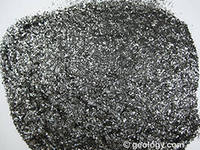 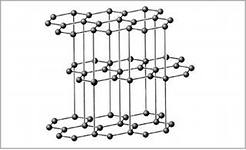 Амморфный углерод-мелкокристаллический графит.
Каменный и древесный уголь, кокс, сажа.
плотность, теплоемкость, теплопроводность и электропроводность выше, чем графита.
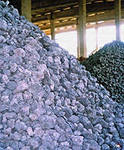 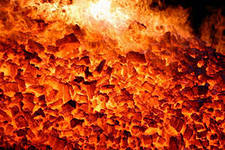 Взаимные превращения аллотропных модификаций углерода.
уголь   графит (2600˚С, давление)
графит  алмаз  (1200МПа, 1500˚С)
алмаз  графит (2000˚С)
Карбин
мелкокристаллический порошок черного цвета;
по твердости между алмазом и графитом;
длинные цепочки атомов углерода, уложенные параллельно друг другу;

-С  С – С  С- 

поликумулен     = С = С = С = С =
Фуллерены
получают испарением графита при высокой температуре при действии лазерного излучения в атмосфере гелия;
построены из шарообразных (С60) или дынеобразных (С70) молекул;
желтые или бурые кристаллы, хорошо растворимые в бензоле;
цена на фуллерены: С60  25 долл/г  
                                           С70  270 долл/г
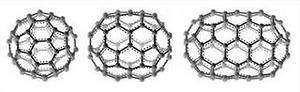 Адсорбция (ad — на, при; sorbeo — поглощаю)
Прочитайте материал на стр. 149 и ответьте на вопросы:

Что такое адсорбция?
Какими свойствами обладает активированный уголь?
Приведите пример использования адсорбции  в жизни человека.
Химические свойства углерода
Какими свойствами (окислительными или восстановительными) будет обладать углерод?
Химические свойства углерода
Восстановительные свойства.
Записать уравнения реакций взаимодействия углерода 
1) с фтором , 
2) с кислородом (избыток, недостаток), 
3) с серой, 
4) с оксидом меди (II) (восстановление меди)
5) с серной концентрированной кислотой,
6) с азотной концентрированной кислотой.
Химические свойства углерода
Углерод вступает в реакции с солями кислородсодержащих кислот, связывая кислород:
BaSO4 + C = BaS + CO

Уравнять реакцию, составив схему электронного баланса.
Химические свойства углерода
Окислительные свойства.
Записать реакции взаимодействия углерода 
1) с металлами (Аl),
2) с водородом ,
3) с оксидом кремния (образование карборунда SiC).
Реакции диспропорционирования:
При нагревании  с оксидами активных металлов:

СаО + 3С = СаС2 + СО

2Аl2О3 + 9С = Аl4С3 + 6СО
Решить задачу.
К 125 г раствора серной кислоты добавили избыток гидрокарбоната натрия. Общий объем выделившегося газа составил 11,2 л (н.у.). Определите массовую долю серной кислоты в растворе.
Какие утверждения верны:
Углерод содержится и в воздухе, и в земной коре, в болоте и в организме человека, а так же в растениях и животных.
Для очищения воздуха можно использовать уголь.
У углерода 2 аллотропные модификации: алмаз и графит.
Углерод проявляет только восстановительные свойства.
Углерод взаимодействует с щелочами.
Углерод является биогенным элементом.
Домашнее задание
§ 29-30, 
стр. 150 упр. 4, 5, 6,7